Algorithmic Enhancement of Reconstruction
Xin Qian
BNL
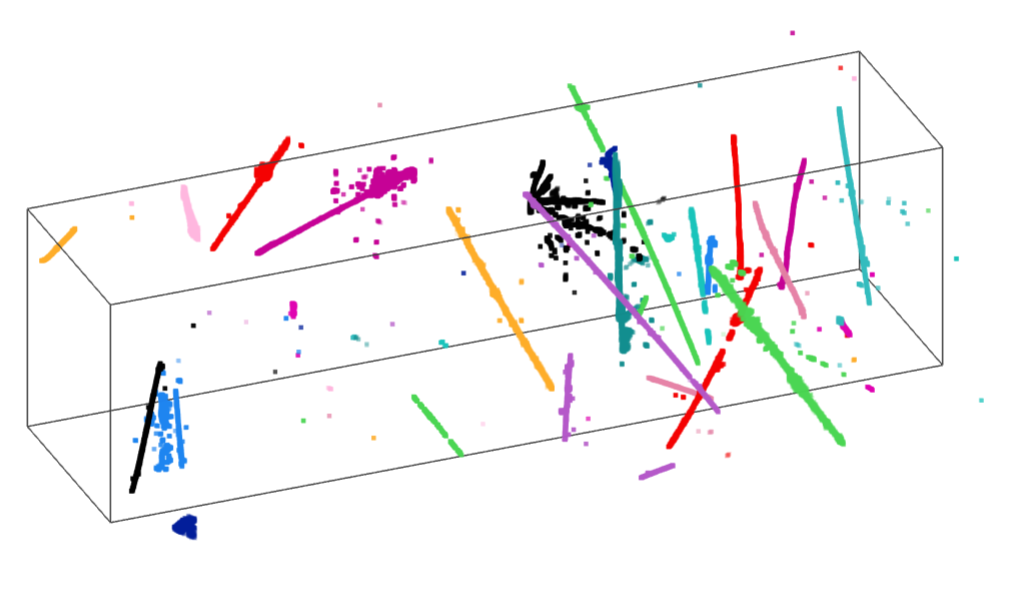 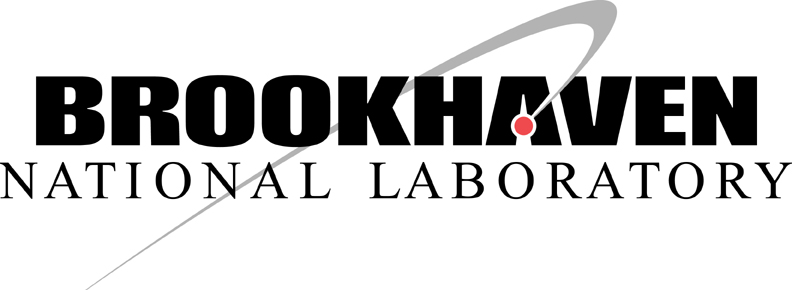 Wire-Cell Reconstruction
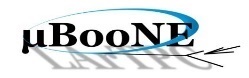 1
Outline
Information content in a LArTPC

Wire-Cell tomographic event reconstruction

Journey to achieve accurate charge determination
Thoughts on pixel readout

“Many-to-many” TPC cluster/PMT flash matching in MicroBooNE
Is pixel readout a sufficient solution for high-multiplicity environment?

Summary
2
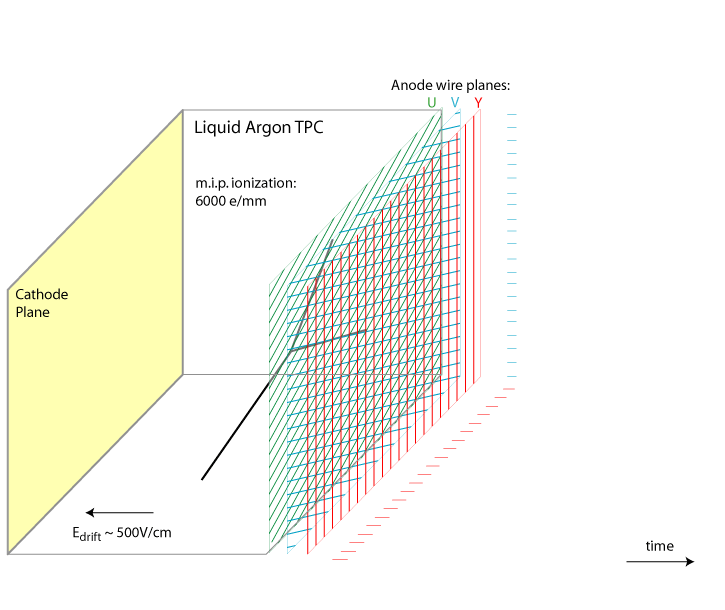 Information Content from a LArTPC
Time Information:
When charge arrive at anode plane
Geometry information:
Where charge arrive at anode plane
Charge information:
How much charge arrive at anode plane
Additional information:
Particle (e.g. energy deposition should be continuous  connectivity, one of unique features for a fully active detector)
Positivity (i.e., electrons only drift towards anode plane)
Sparsity
time
Reconstruction is essentially information processing: converting measured information to particle information (kinematics and type)
3
Wire-Readout LArTPC
For pattern recognition
“Time” is more important than “Geometry”
Two hits arrive at different time cannot come from the same energy deposition
Two hits arrive at different wires that do not cross each other cannot come from the same energy deposition

“Geometry” is probably more important than “Charge”
Two hits with very different charge measurements may not come from the same energy deposition
Statement depends on how accurate the charge can be measured
For particle identification and energy reconstruction
“Charge” is obviously crucial (e.g. e/gamma separation)
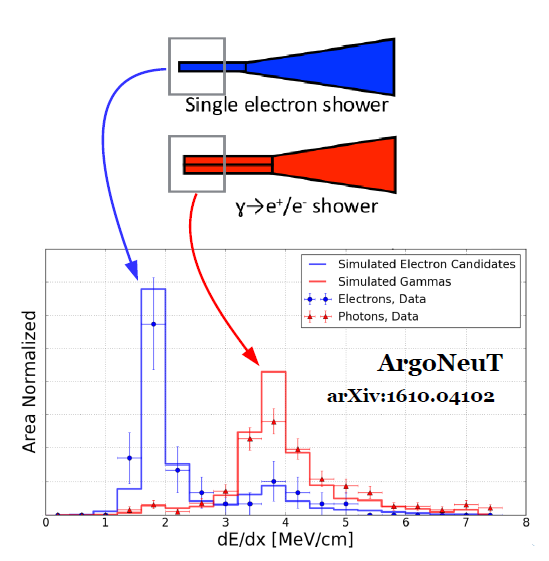 4
Wire-Cell Tomographic Event Reconstruction
Principle paper: “Three-dimensional Imaging for Large LArTPCs”, X. Qian, C. Zhang, B. Viren, M. Diwan, JINST 13, P05032 (2018)
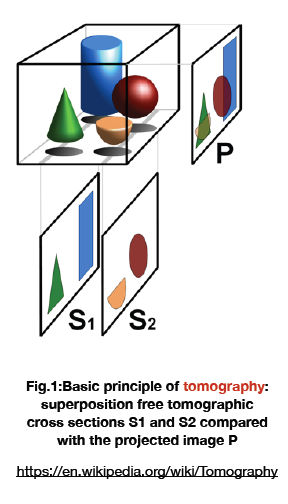 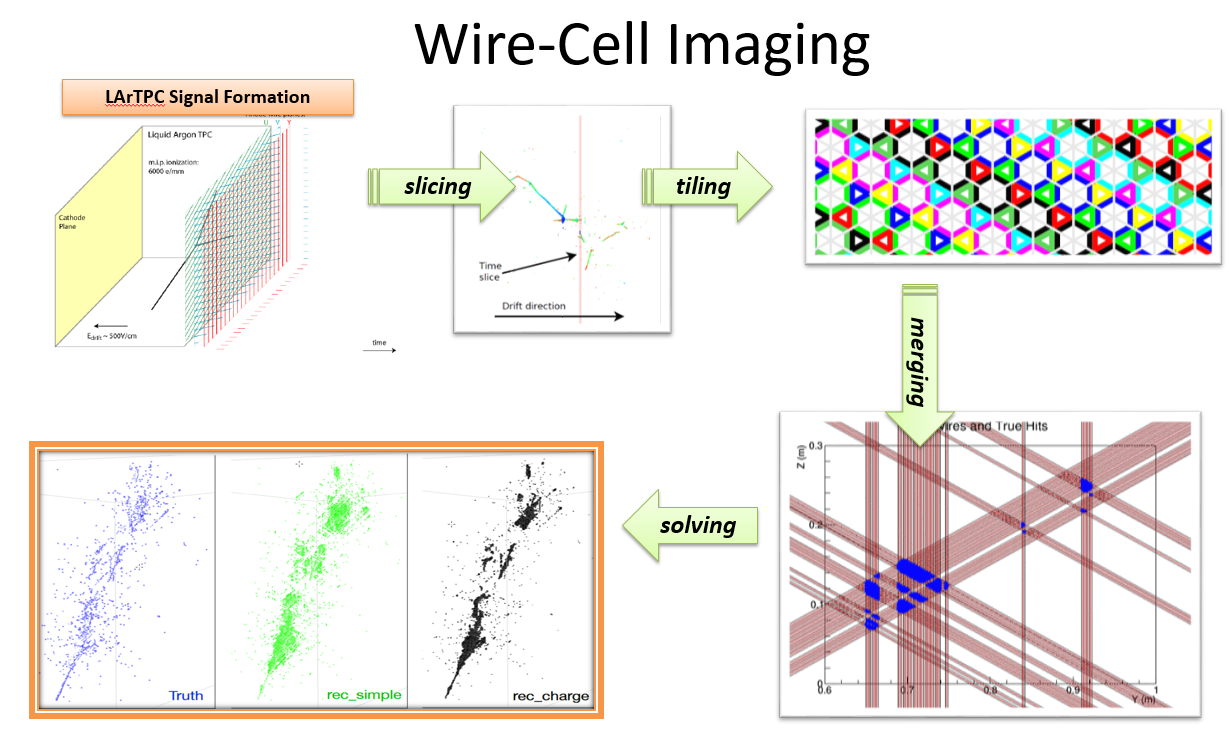 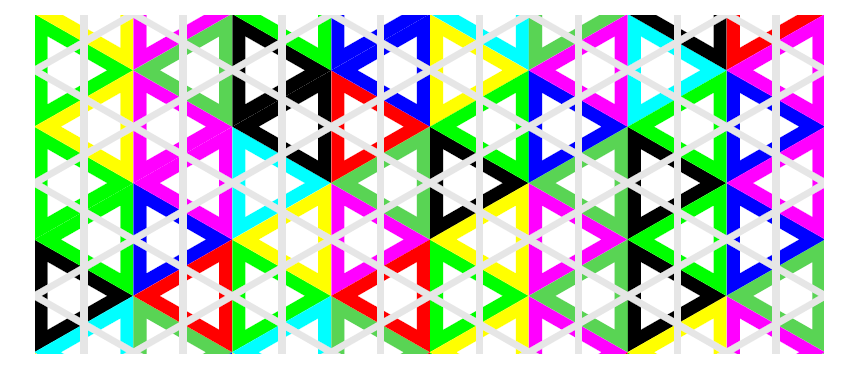 “Geometry”
“Time”
“Charge”
“Sparsity”
“Positivity”
“Connectivity”
5
Principle of Solving: Usage of “Charge”
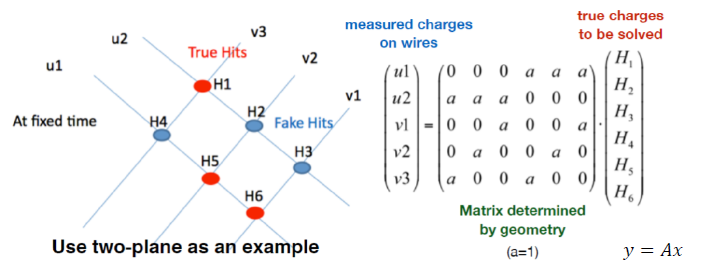 The goal is to differentiate the true hits from fake ones by using the charge information
 ~ large charge   true hits
~ zero charge   fake hits
6
L0 vs. L1 Compressed Sensing
Compressed sensing (or the usage of sparsity and positivity) is very powerful and well known in other communities

The procedure is revolutionized by the equivalent L1 regularization
Candes, Romberg, Tao (2006)
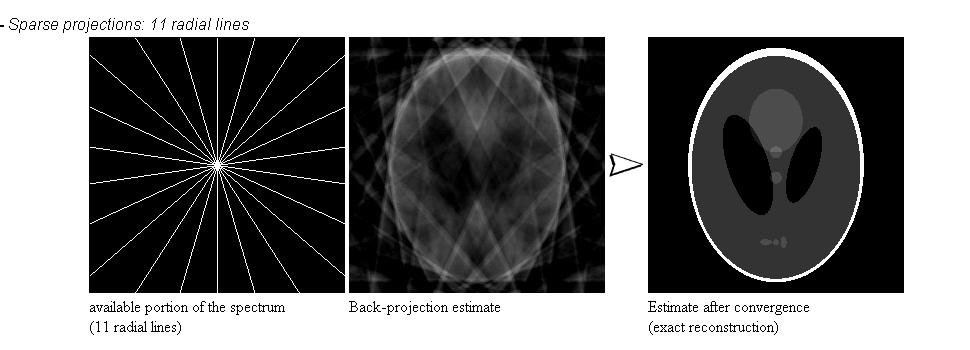 The L0 regularization and is NP (non-deterministic polynomial-time) hard
For the previous example, need to remove 2 out of the 6 possibilities to solve  15 combinations
Imagine a case of removing “m” from “n” possibilities  n! / (m! (n-m)! )
L1 regularization  reduce computation to O(n k), k: number of zeros in the eigenvalues of  matrix “ATV-1A”
Minimization can be achieved through the “coordinate descent” approach, in which “positivity” can be naturally included. “Connectivity” can be achieved through adjusting values of λ for each xi
7
Wire-Cell on MicroBooNE Data
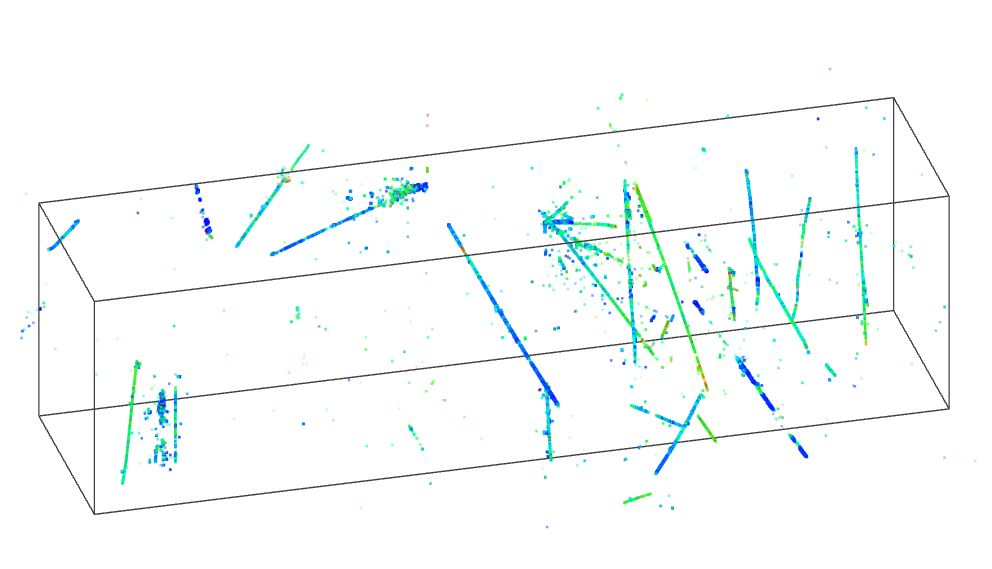 2015, after several hours of running
Bee link
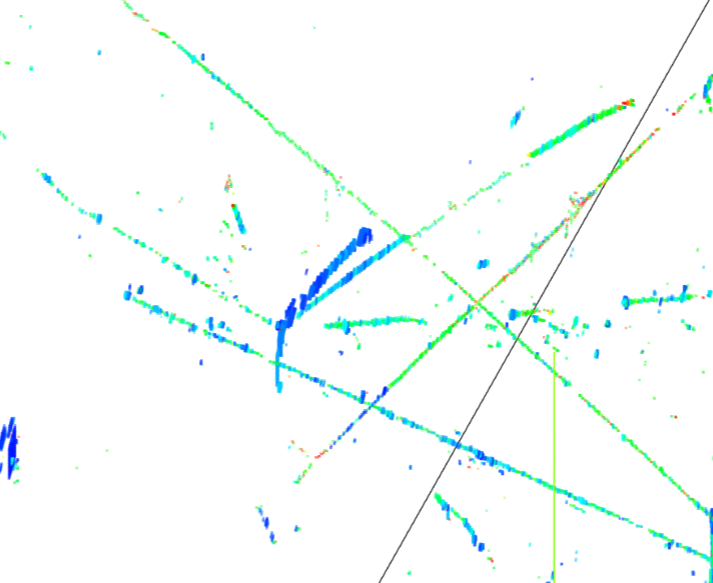 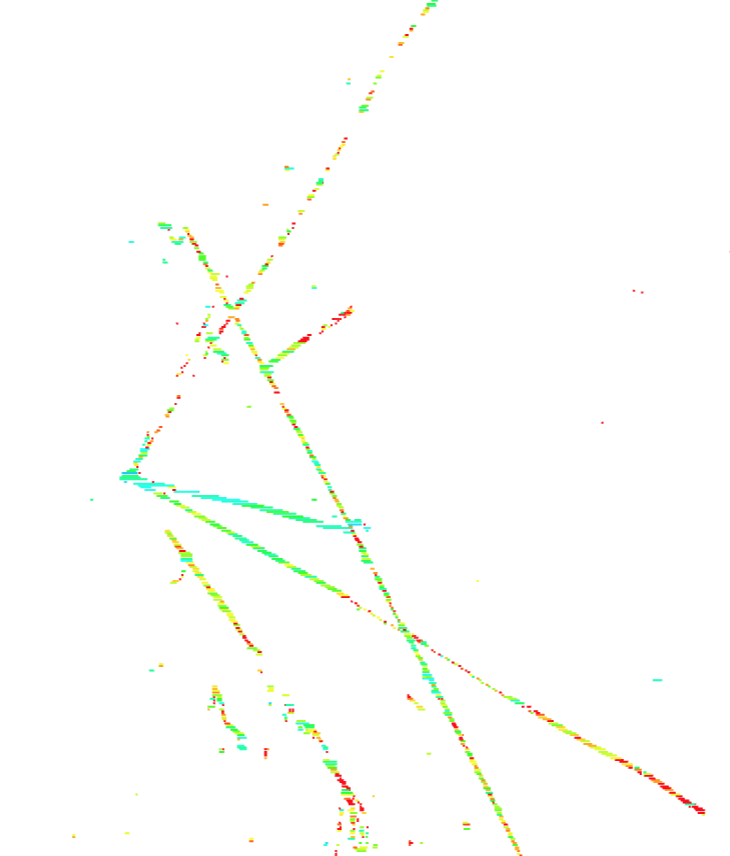 2018, 3 mins of running
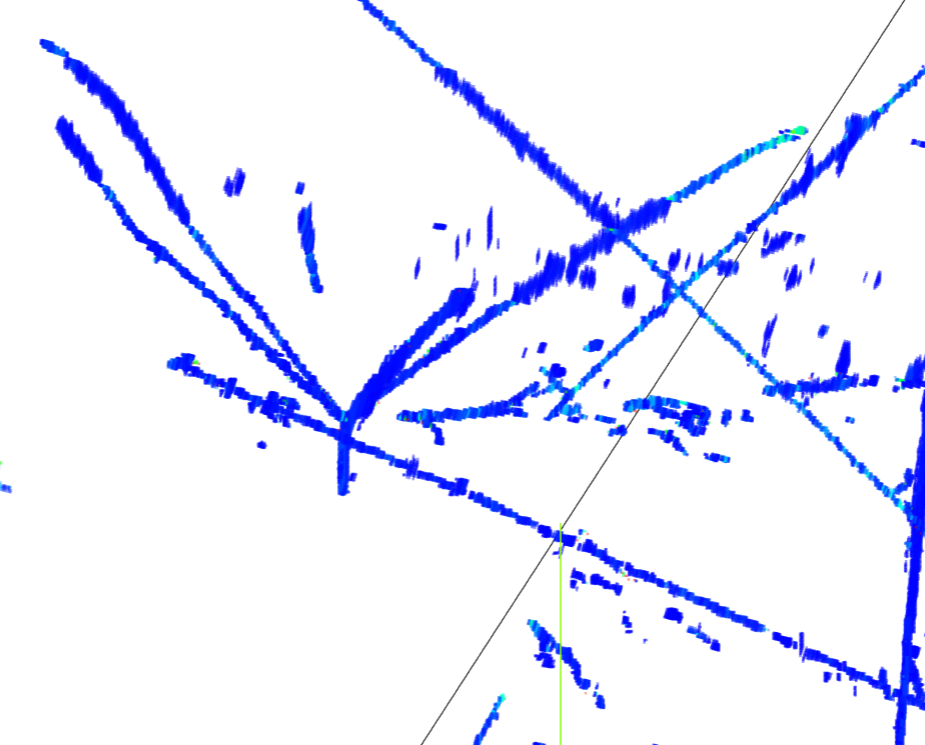 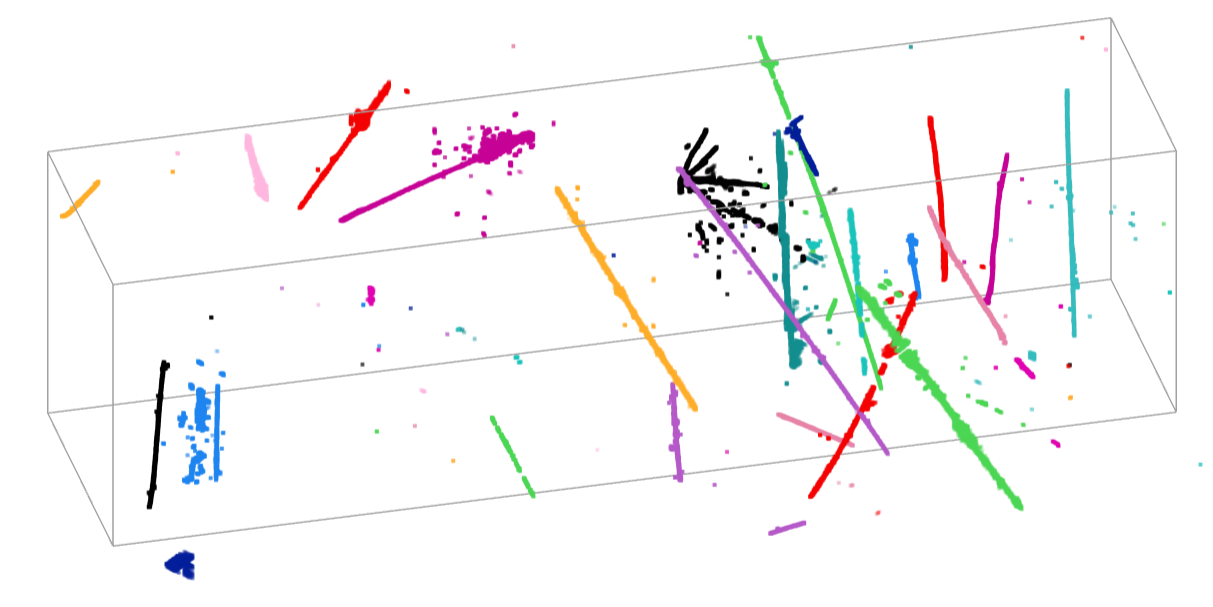 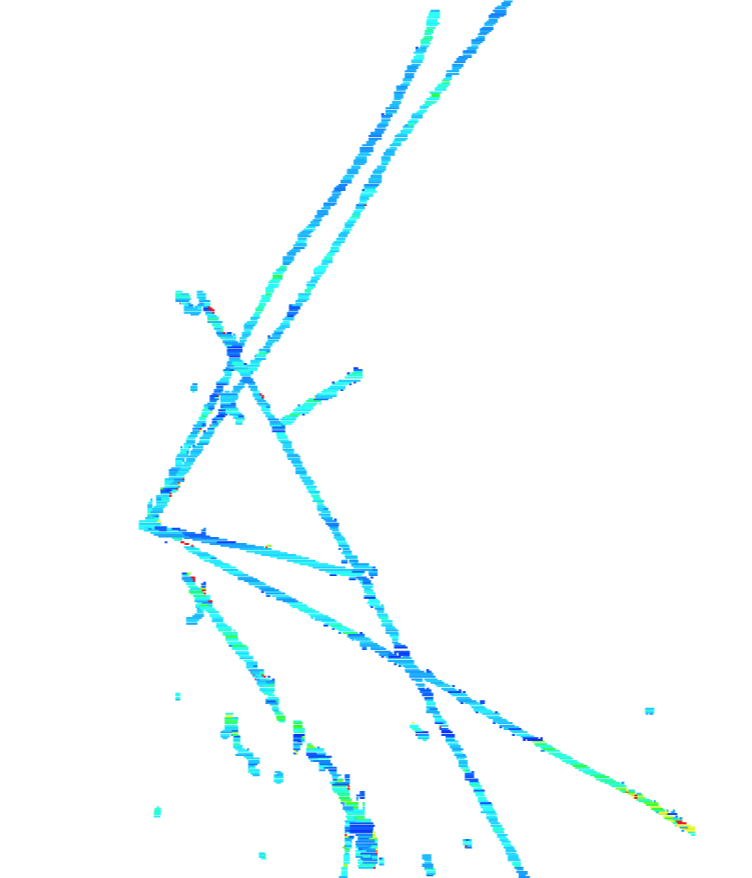 Bee link
Advanced algorithms (compressed sensing) significantly reduce the running time
New signal processing chain significantly enhances the efficiencies (thicker lines)
Getting correct “Charge” is crucial  also for PID and energy reco.
8
[Speaker Notes: Significant improvement in SP and … write something …  why is better ??? Remove last line, more dots  more hits, high efficiency …]
Outline
Information content in a LArTPC

Wire-Cell tomographic event reconstruction

Journey to achieve accurate charge determination
Thoughts on pixel readout

“Many-to-many” TPC/flash matching in MicroBooNE
Is pixel readout an sufficient solution for high-multiplicity environment?

Summary
9
Single-Phase TPC Signal Formation and Processing
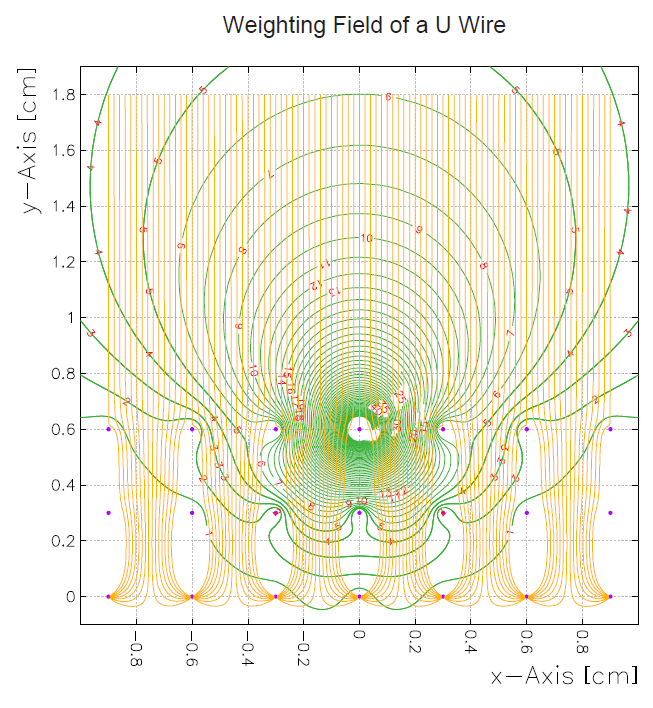 Weighting Potential of a U wire
Ramo theorem
True number of ionized electrons
Example
Field Response
vq: velocity
Ew: weighting field
q: charge
Signal on Wire Plane
Electronics Response
Signal to be digitized by ADC
(Charge Extraction)
Reconstructed number of ionized electrons
Non-destructive induction wire plane is necessary for position identification in a detector with wire readout
Induction signal strongly depends on the local charge distribution
10
Charge Determination: Field Response Function
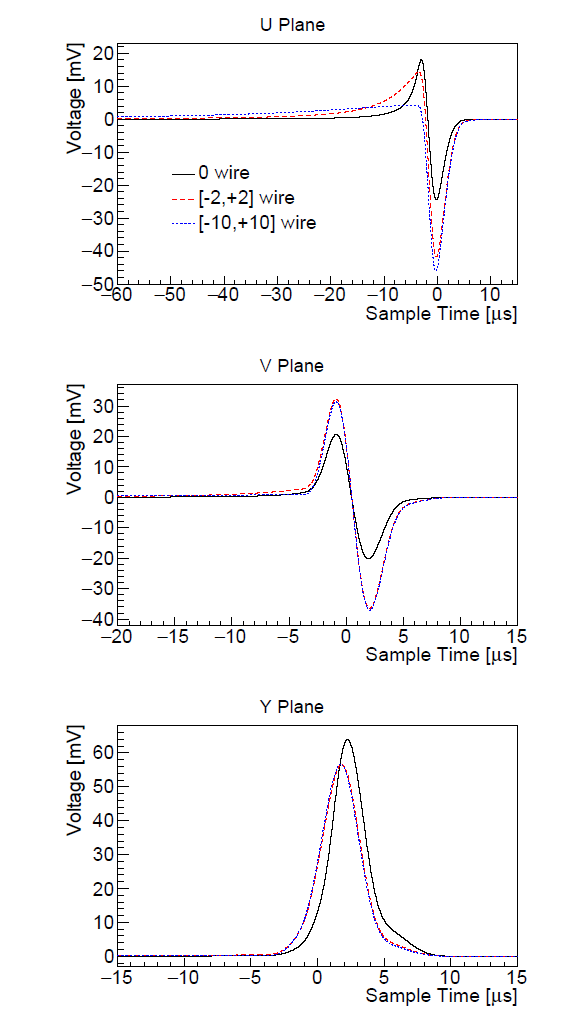 Long-range and position-dependent induction effect plays an important role in the signal shape

Without shielding from a grid plane, very long front porch in the induction U-plane signal

Collection plane wires also receive bipolar induction signals

These features are important for the integrated design of charge readout and  zero-suppression in electronics


 MicroBooNE, JINST 13, P07006
Point Charge Topology
11
Parallel Track Topology
2D Garfield simulation
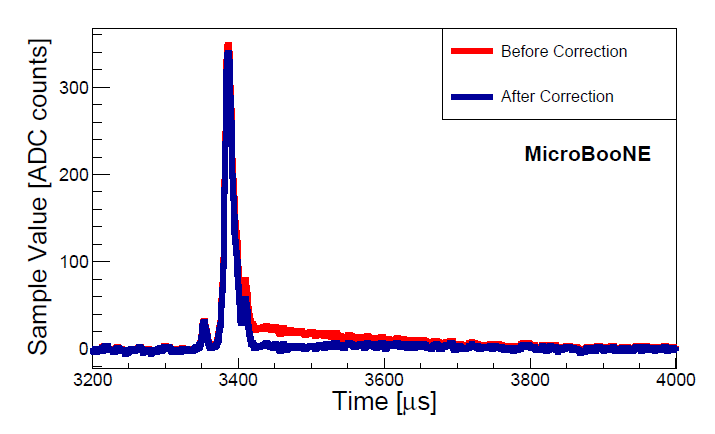 Charge Determination: Electronics Response
Observed imperfect response due to “imperfect pole cancellation”
Significantly reduced in the newer generation of ASICs

Developed a procedure to calibrate out imperfect electronics response in MicroBooNE
JINST 13 P07007 (2017)
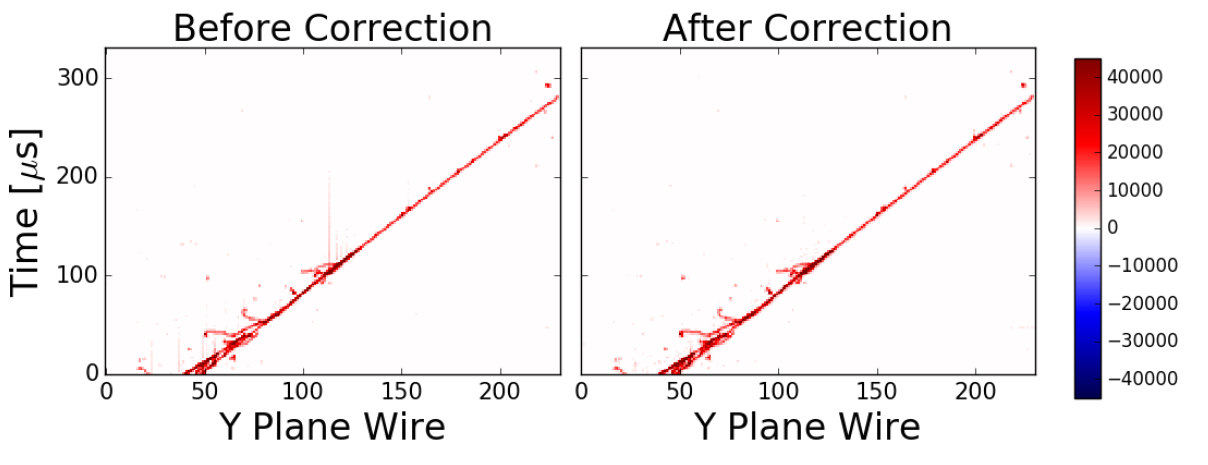 12
Charge Determination: Electronics Noise
While field and electronics responses are crucial for the accuracy of charge determination (systematics), electronics noise is crucial for the precision of the charge determination (statistics)

In the presence of excess noise, capability of noise filtering would be handy
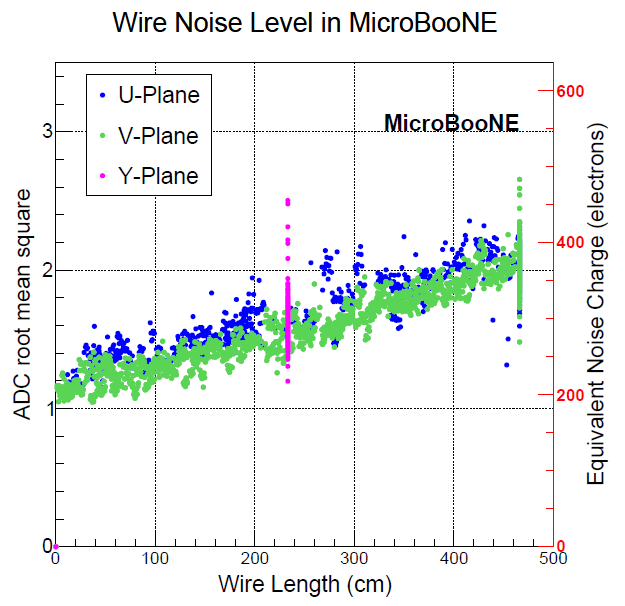 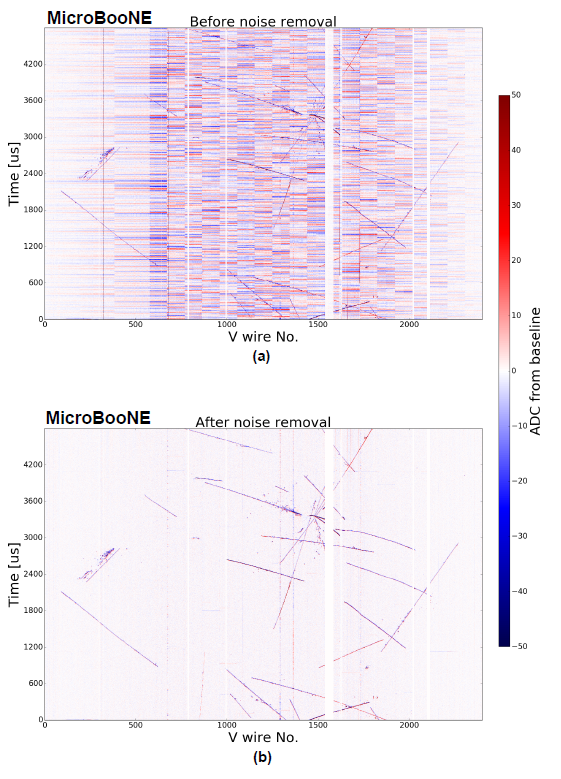 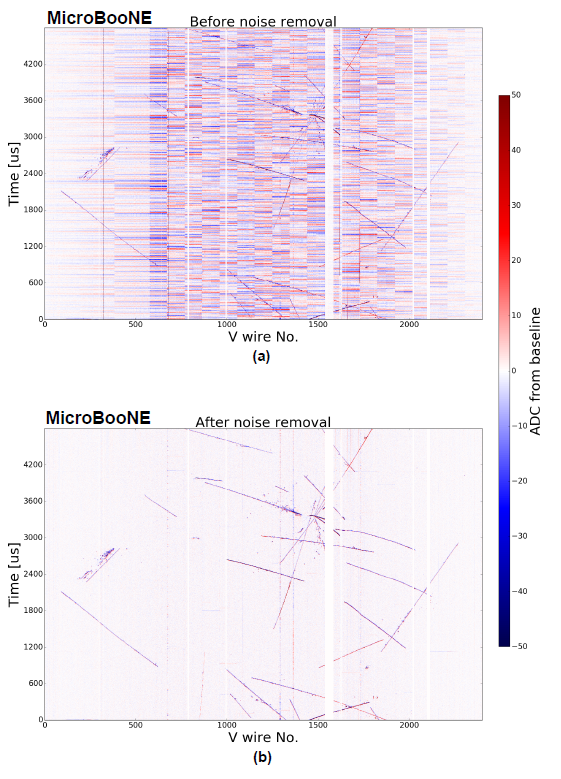 JINST 12 P08003 (2017)
13
Charge determination: ADC nonlinearity
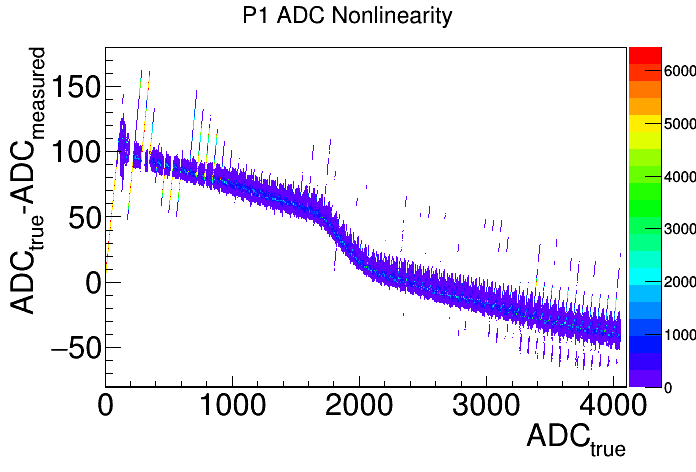 For a cold ADC, a new challenge is the control of nonlinearity and stuck bits (known issues for protoDUNE P1 ADC)
Not an issue in MicroBooNE using warm ADCs

A software calibration procedure is being developed based on MicroBooNE electronics response calibration
Minimizing the spread of normalized calibration pulses
Stuck bits at 0
Overall 
Nonlinearity
Stuck bits at 63
Local oscillation/jump and double peak
14
Charge Determination: Signal Processing
With induced signals, the signal is still linear sum of direct and induced signals
R1 represents the induced signal from i+1th wire signal to ith wire
Si and Si+1 are not directly related
The inversion of matrix R can again be done with deconvolution through 2-D FFT  2D deconvolution
MicroBooNE: JINST 13 P07006 (2017)
15
Evolution of Signal Processing in MicroBooNE
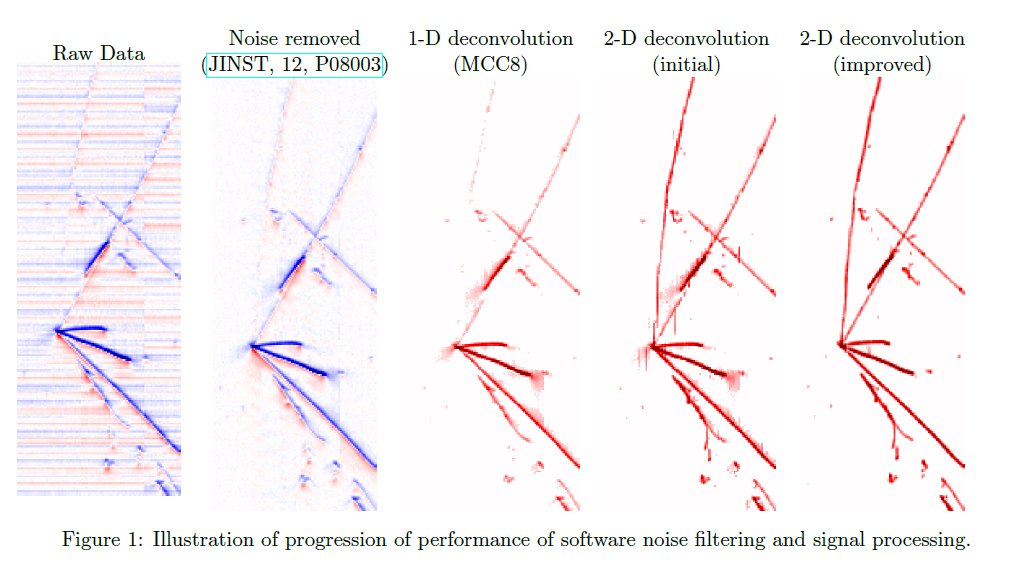 ~ 2 years of effort
Drift time
Wire number
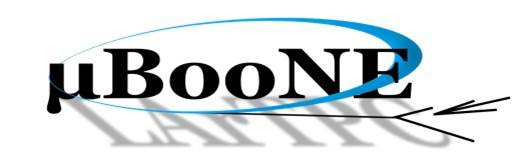 MicroBooNE: JINST 13 P07006/P07007 (2017)
16
[Speaker Notes: Move into MicroBooNE … , Ehcho to Chao’s talk …]
Demonstration of Charge Matching  Wire-Cell Tomographic Reconstruction
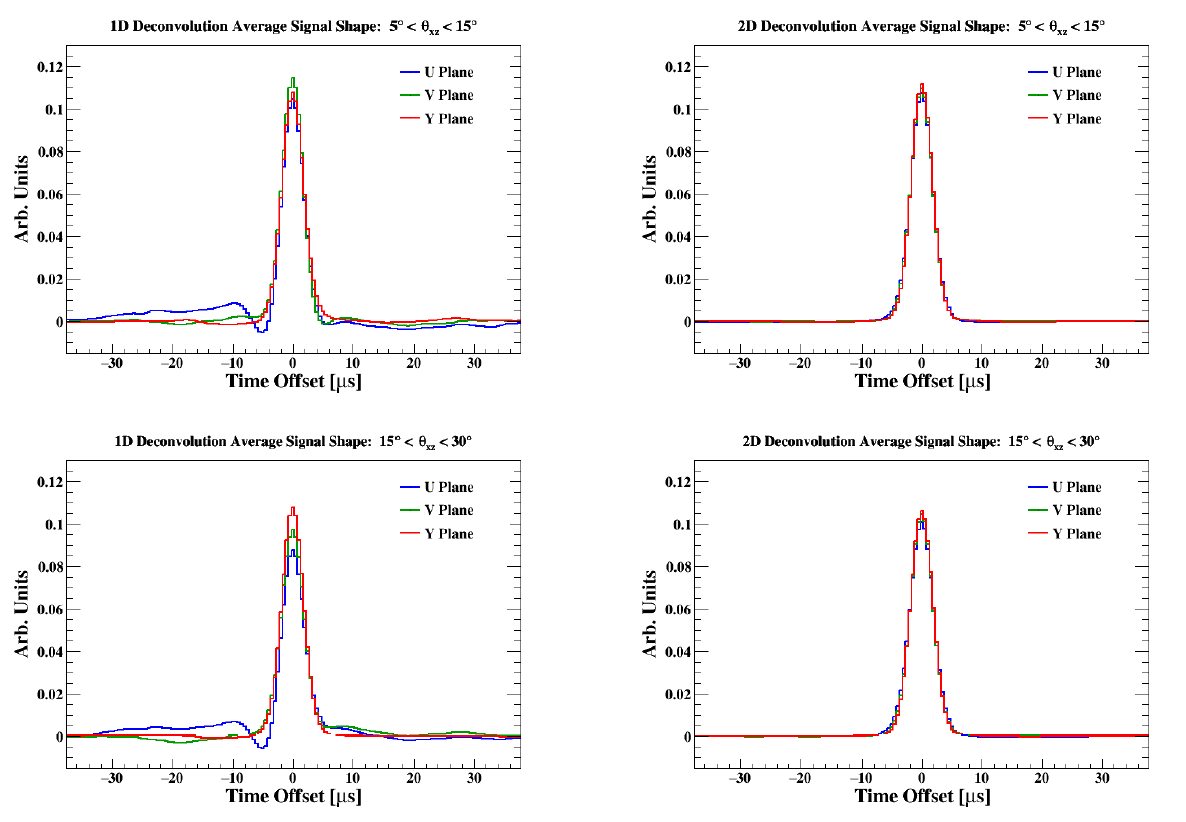 2D, New
1D, Old
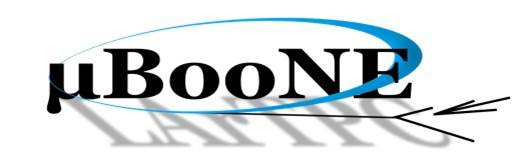 17
MicroBooNE: JINST 13 P07006/P07007 (2017)
[Speaker Notes: One set of plots …  First time ever in LArTPC to reach charge matching …]
Wire-Cell on MicroBooNE Data
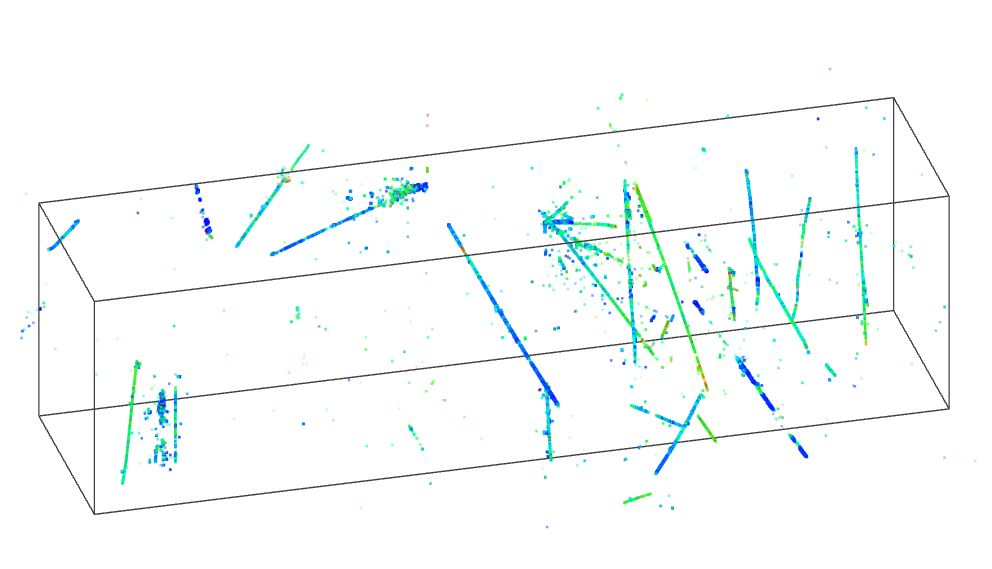 2015, after several hours of running
Bee link
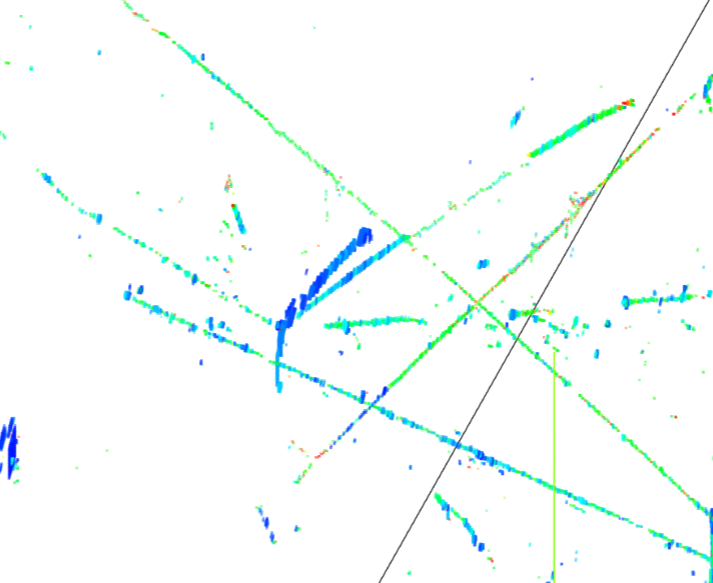 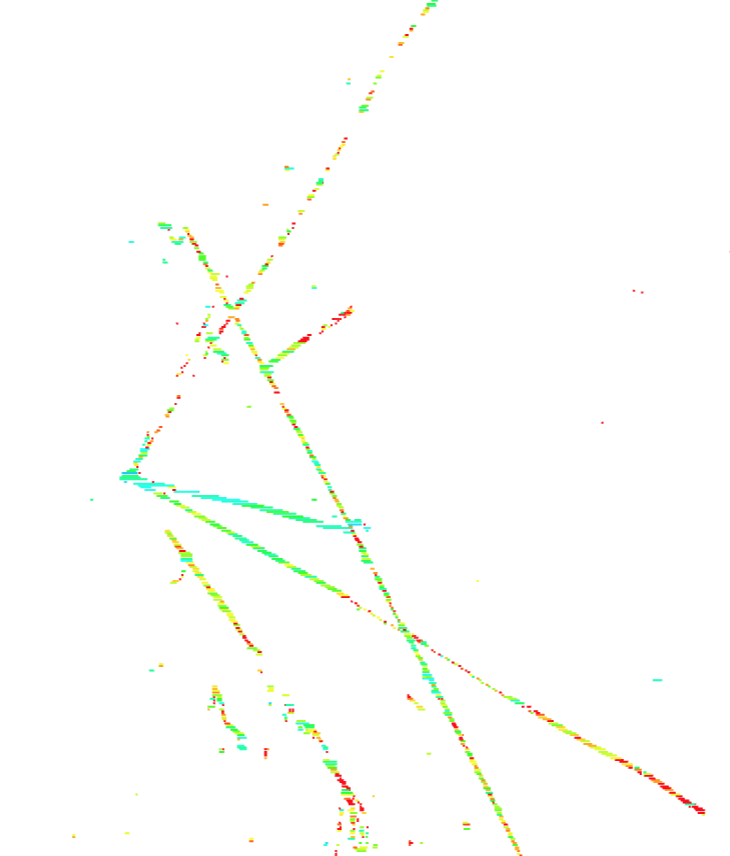 2018, 3 mins of running
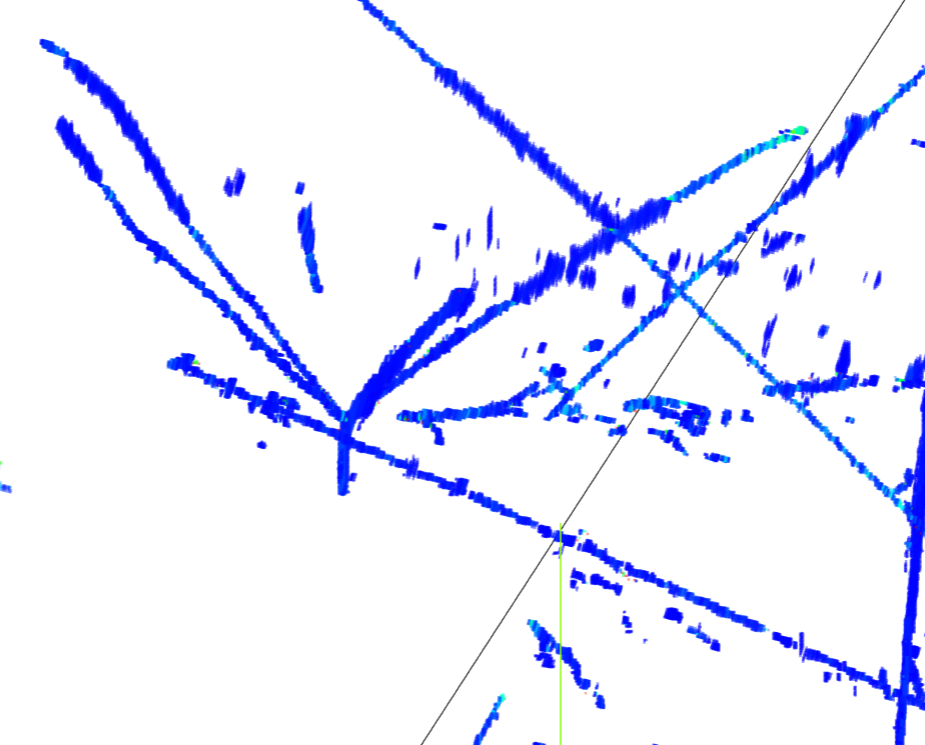 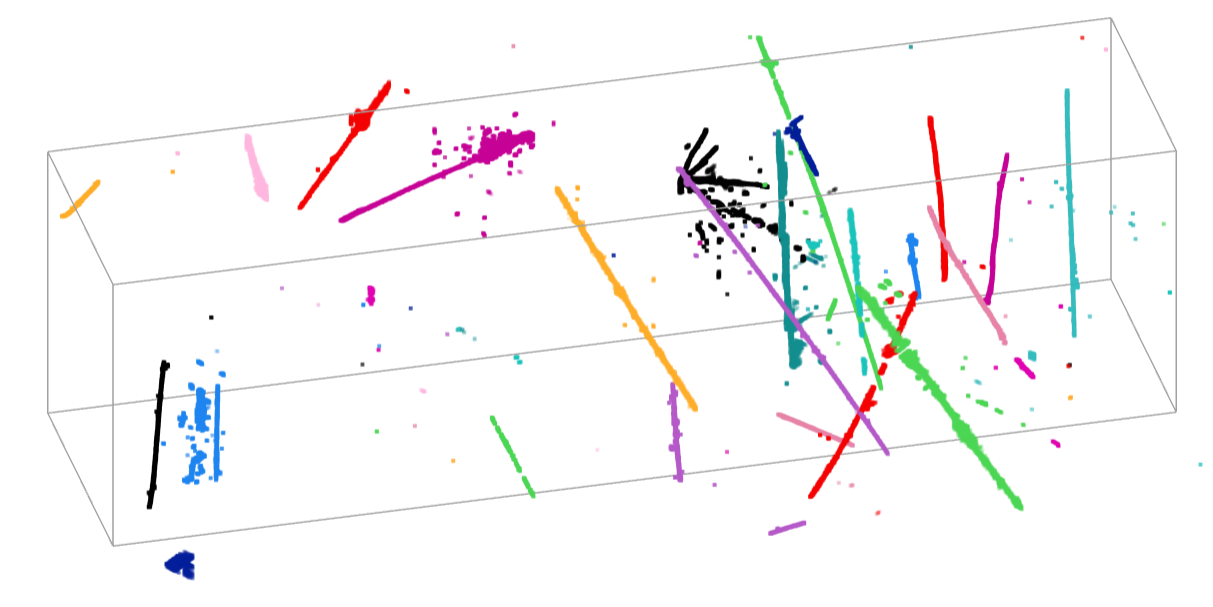 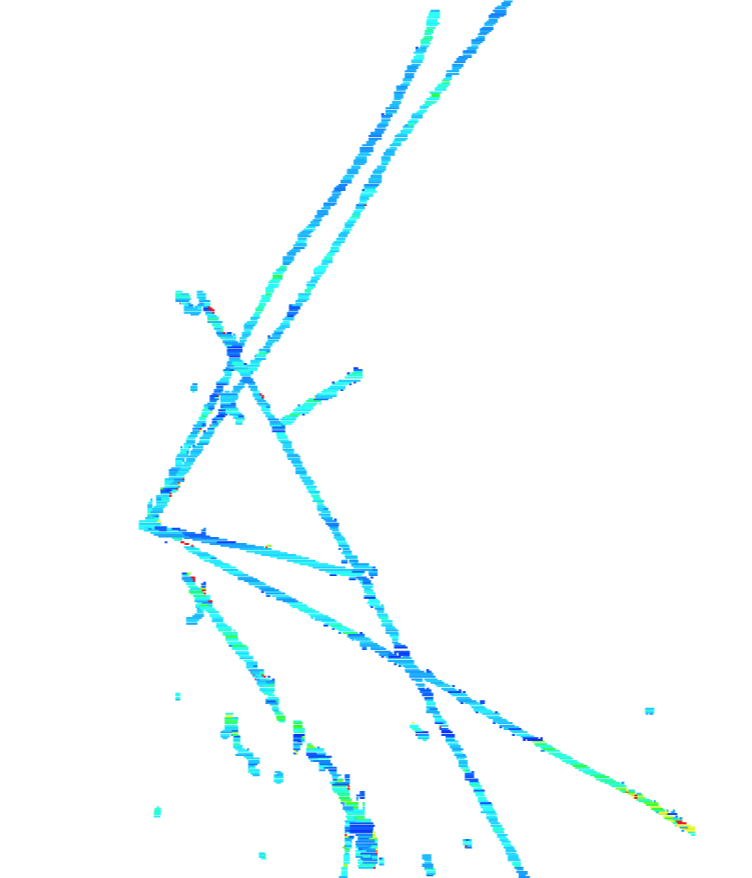 Bee link
New Signal Processing chain significantly enhances the efficiencies (thicker lines)  continuous energy deposition in fully active detector, which is crucial for the later pattern recognition tasks
18
[Speaker Notes: Significant improvement in SP and … write something …  why is better ??? Remove last line, more dots  more hits, high efficiency …]
Induction Plane Signal Processing Challenge for “Prolonged” topology
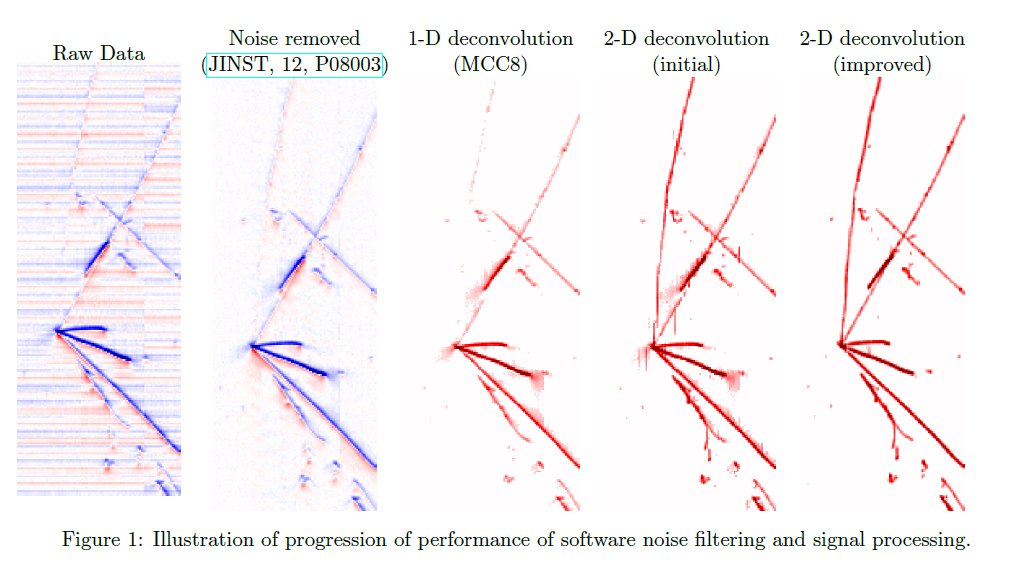 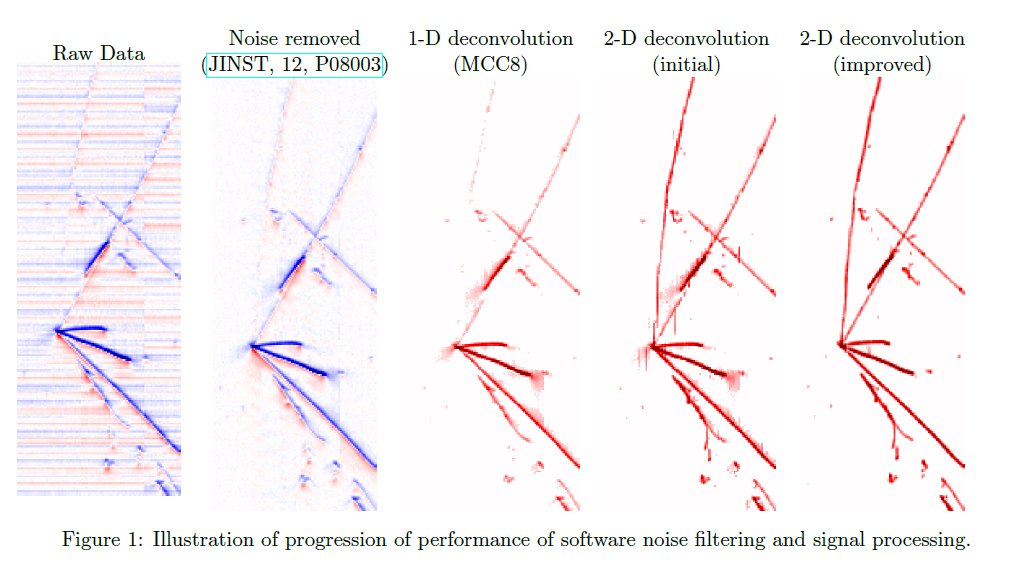 Though “2D deconvolution” significantly reduce the inefficiency in induction-signal processing, there are still holes in the phase space for very-long induction signal
Drift Time
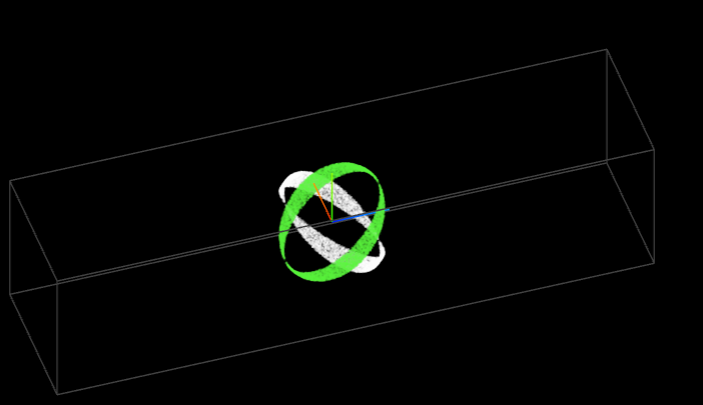 Wire number
19
Signal Processing Evaluation
Quantitative evaluation of the signal processing chain  inefficiency for prolonged tracks (large-angle) track
4-wire plane proposal for DUNE
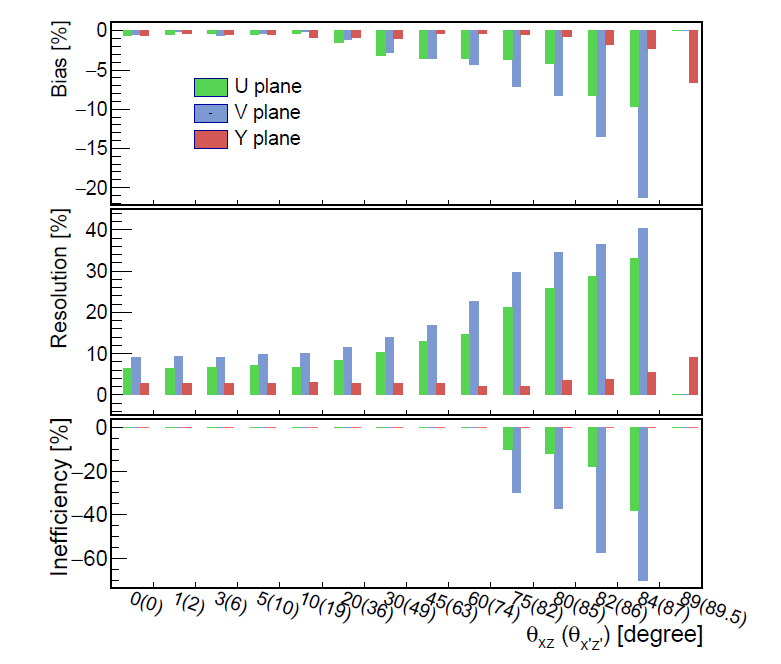 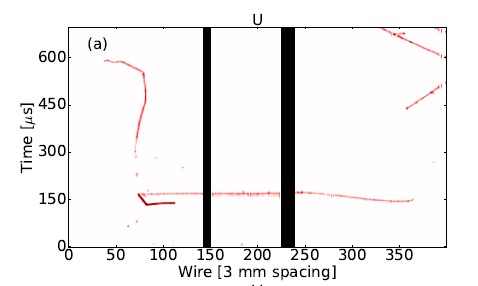 MicroBooNE: JINST 13 P07006 (2017)
20
Thoughts of Requirements on Pixel Readout
Statistical uncertainty of charge determination
Control electronics noise  low ENC
Ability to filter electronics noise is desired  scheme of zero suppression

Systematic uncertainties of charge determination
Field response
Scheme of zero suppression, grid plane
Electronics response
Uniformity and calibration
ADC performance
Nonlinearity and calibration

Charge readout must respect the fully-active detector design
No gap is crucial for subsequent pattern recognition steps
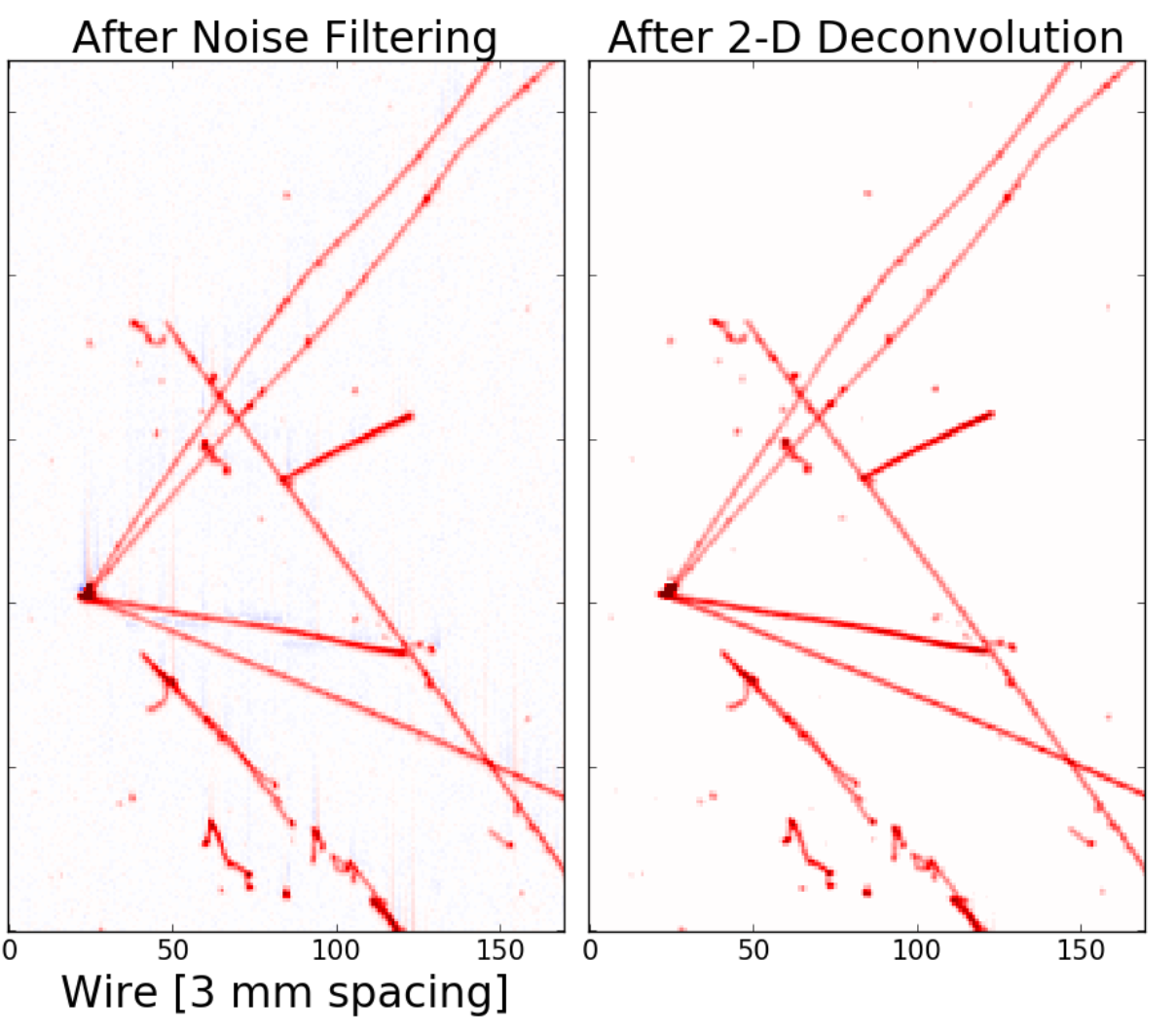 Signal Processing can benefit collection plane signals as well
21
Outline
Information content in LArTPC

Wire-Cell tomographic event reconstruction

Journey to achieve accurate charge determination
Thoughts on pixel readout

“Many-to-many” TPC/flash matching in MicroBooNE
Is pixel readout an sufficient solution for high-multiplicity environment?

Summary
22
Wire-Cell on MicroBooNE Data
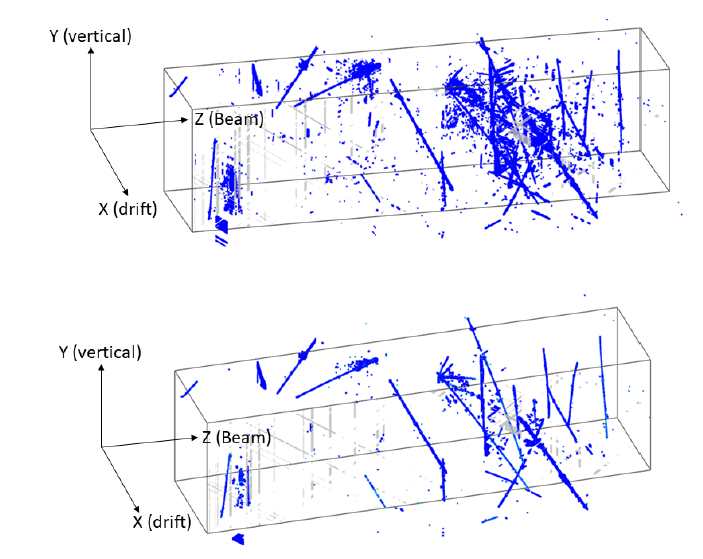 The damage of 10% dead channels can be sufficiently mitigated in the reconstruction for cosmic muons

A set of 3D clustering  algorithms is developed based on data events
Different TPC clusters represent separate physics interactions
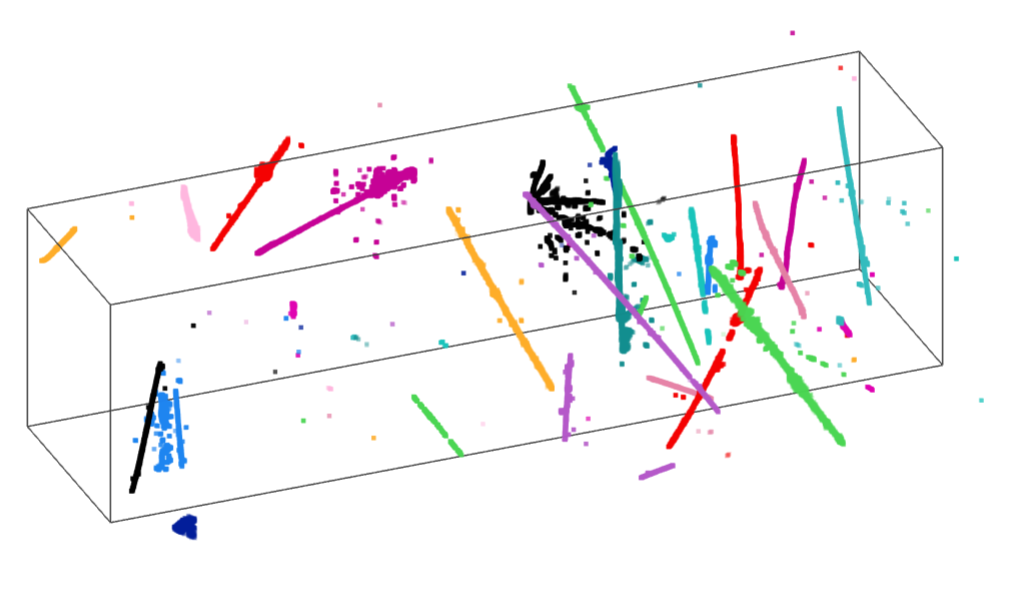 MicroBooNE-PUB-tech-note-40
23
Clustering and Neutrino Selection
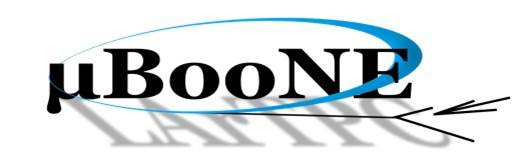 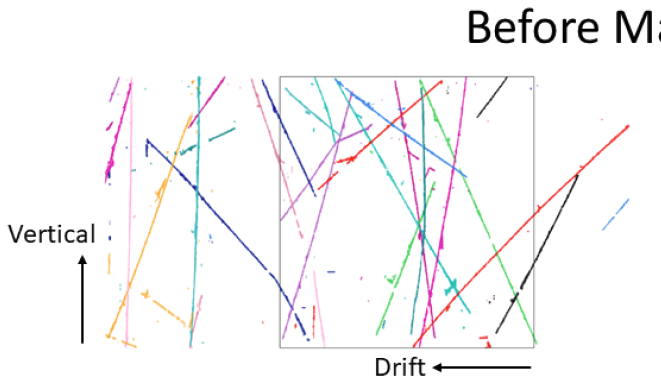 Cosmic removal after TPC cluster/ PMT flash matching
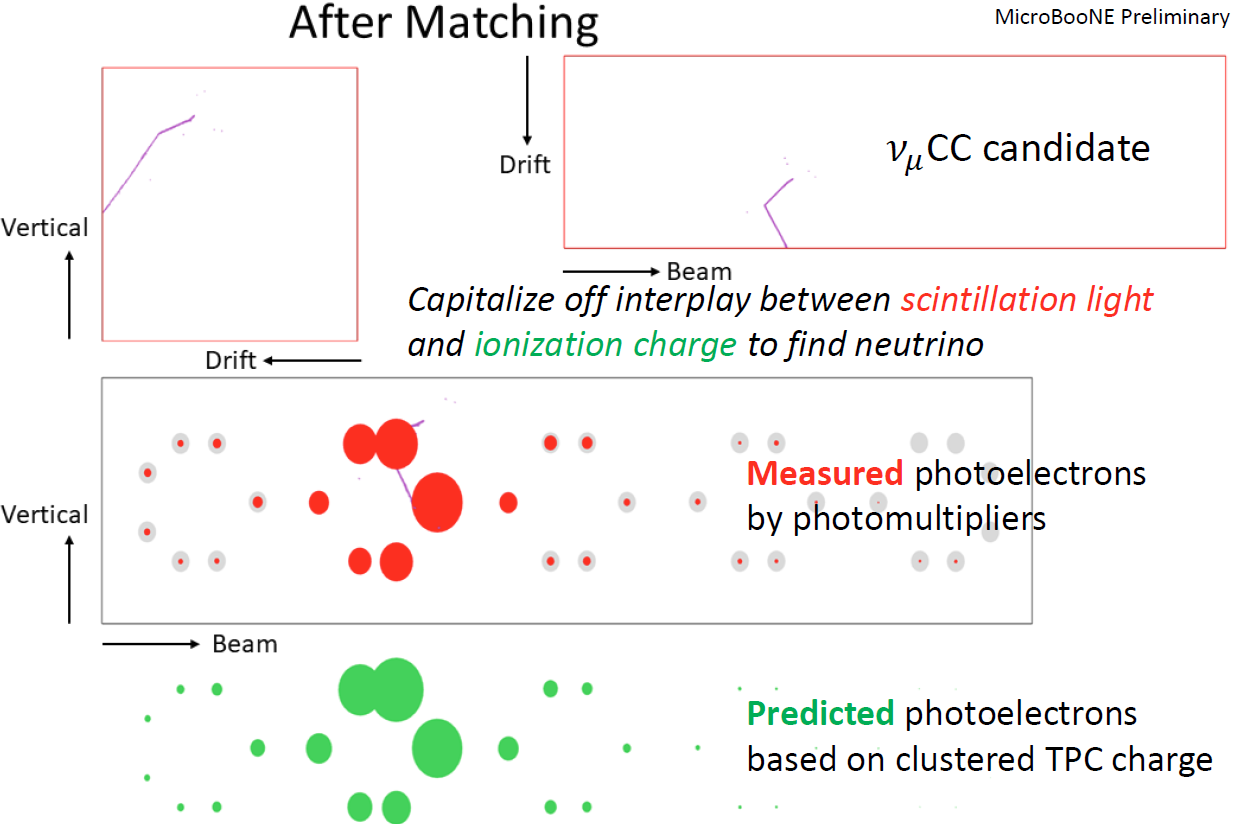 Recognized clusters based on 3D event image reconstructed with charge matching
CC νμ candidate
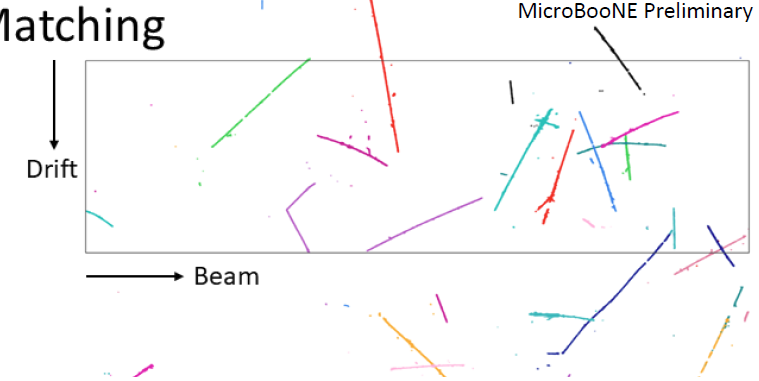 A novel “many-to-many” TPC/flash matching algorithm is developed
~25 TPC objects vs. ~40 PMT flashes
Combinatorial problem  compressed sensing
24
MicroBooNE-PUB-tech-note-40
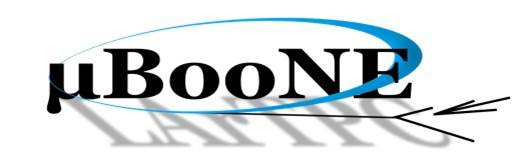 Example of CC νμ and νe candidates (all activities)
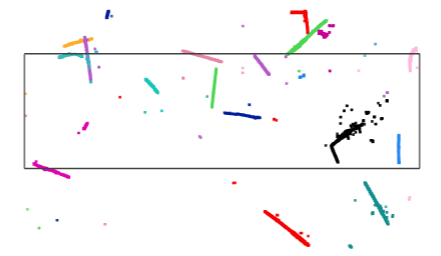 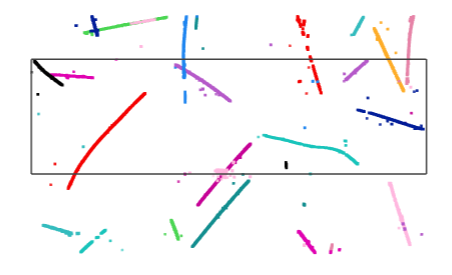 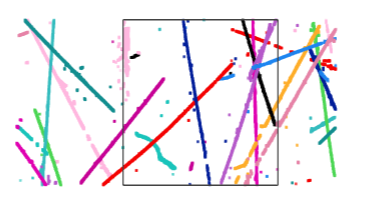 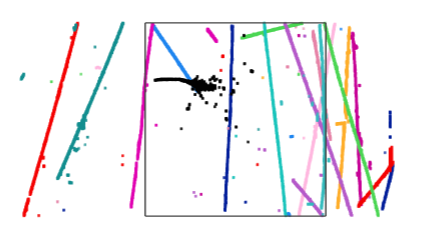 Side view
Side view
Top view
Top view
Front view
Front view
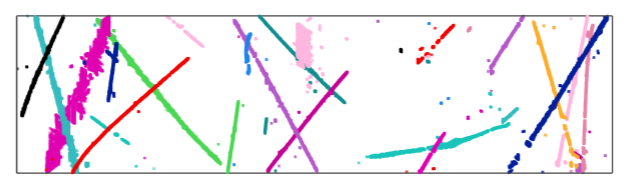 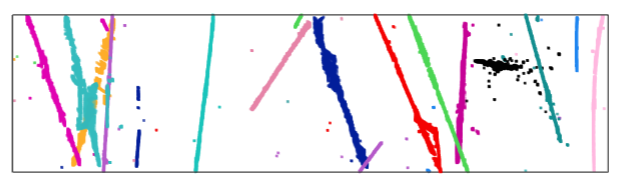 CC νe candidate
CC νμ candidate
MicroBooNE-PUB-tech-note-40
25
Example of CC νμ and νe candidates
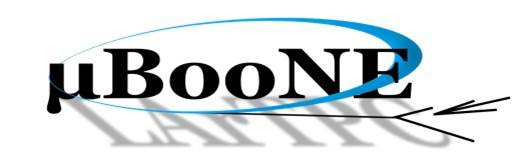 CC νμ candidate
CC νe candidate
MicroBooNE-PUB-tech-note-40
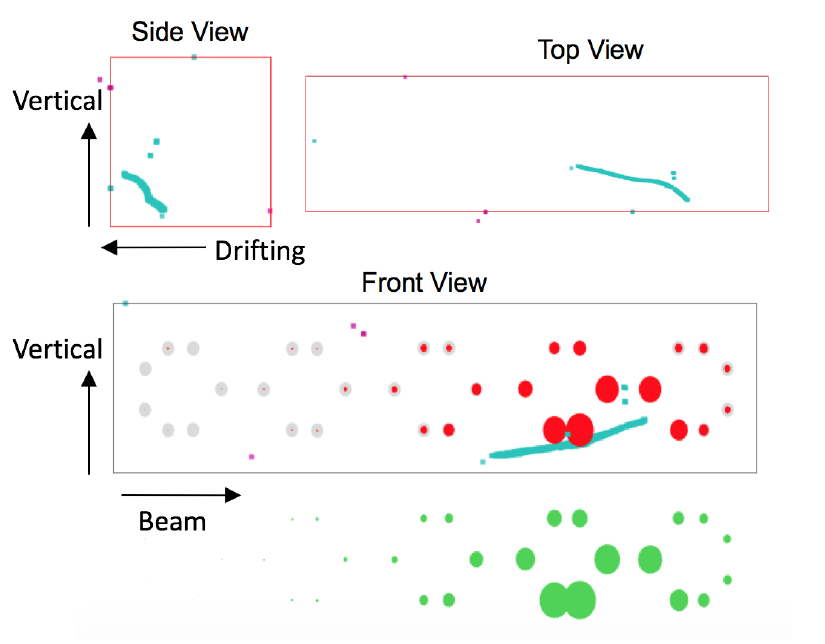 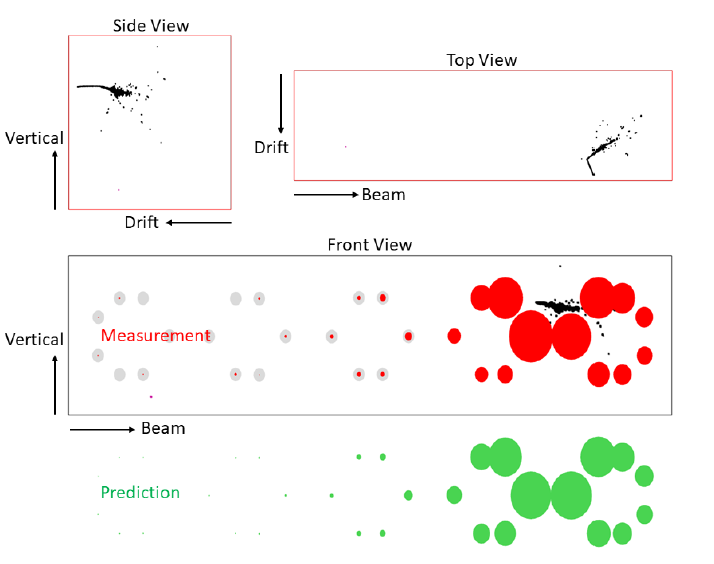 Cosmic background can be sufficiently rejected with this technique in MicroBooNE
Same technique should benefit protoDUNE, SBND, and ICARUS
26
Is pixel readout an sufficient solution for high-multiplicity environment?
Pixel readout is certainly preferable for a high-multiplicity environment (such as DUNE ND)
Ambiguity caused by wire-readout may not be sufficiently controlled even after including charge, positivity, sparsity information at extreme high rate in a 3-wire-plane setup

However, for neutrino energy reconstruction, clustering of disconnected pieces (neutrons, low-energy gammas, high energy gammas from πo) are important
Experience from the MicroBooNE neutrino selection (rejection cosmic activities through many-to-many TPC/flash matching)
With expected high statistics in a LAr ND, one can explore low-intensity beam spills (e.g. one low-intensity x1/20 spills in every 10 beam spills  lower the event multiplicity in the DUNE LAr ND)
High-intensity spills can still be used to select simple event topologies
27
Summary (I)
Event reconstruction in single-phase wire-readout LArTPCs has been significantly enhanced with implementation of advanced algorithms
2D deconvolution, sparsity/positivity/connectivity information through compressed sensing, many-to-many TPC/flash matching, L1SP …

Accurate charge determination is not trivial, but essential 

Prolonged signal in the induction wire plane still represents a challenge 
Problem can be reduced by adding a 4th wire plane with a different orientation or pixel readout
28
Summary (II)
TPC readout design must respect the fully-active detector concept of LArTPCs (no gap  subsequent pattern recognition steps)

Accurate charge determination is the key to judge the success of pixel readout in LArTPCs
Field response, electronics response, ADC nonlinearity, and electronics noise
The power of PID and energy reconstruction

Low-intensity beam spill is essential to achieve accurate neutrino energy reconstruction for DUNE ND with a Pixel readout
29